PENDOKUMENTASIAN 
IBU PASCA PERSALINAN 






RISA PITRIANI, SST,M.KES
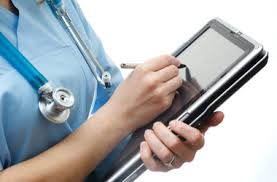 Pendokumentasian
Memahami melakukan pengkajian data
Memahami melakukan rumusan diagnosa / masalah
Memahami melakukan perencanaan asuhan
Memahami melakukan pelaksanaan asuhan
Memahami melakukan evaluasi
DOKUMENTASI
Pengumpulan, Pengolahan, dan Penyimpanan Informasi dalam Bidang Pengetahuan. 

PENDOKUMENTASIAN 
Proses, Cara, Perbuatan dokumentasi
7 Langkah Varney
Diwujudkan dengan SOAP
MANAJEMEN ASUHAN KEBIDANAN
7 Langkah Varney
Kerangka berpikir bidan dalam menegakkan asuhan  yang harus dilakukan dalam pemikiran bidan
Langkah 1 (Pengumpulan data)
Langkah 1 merupakan pengumpulan data dasar (subjektif dan objektif) untuk evaluasi perempuan (ibu) / BBL.
Jadi, makna dari langkah 1 :
Bidan mengumpulkan data dasar yang lengkap agar kondisi ibu / BBL dapat dinilai
Pada kasus normal, menggali data dasar dapat dimulai dari anamnesis, seperti menanyakan :
Alasan kunjungan
Data lain yang dpt dikembangkan / dikaitkan dengan alasan kunjungan
Data objektif yang didapatkan dari hasil pemeriksaan & pengembangan dari hasil anamnesis
Pada kasus emergensi, bidan mungkin hanya bisa melakukan anamnesis singkat ke keluarga pasien untuk mendapatkan data fokus.
Karena data awal yg didapat dari hasil anamnesis lebih bersifat subjektif, bidan memerlukan data objektif untuk menilai kondisi ibu / BBL, data objektif dapat diperoleh melalui :

Pemeriksaan fisik (px umum, px khusus / kebidanan)
Pemeriksaan penunjang (lab, pemeriksaan diagnostik lainnya)
Tahapan-tahapan yang harus dilalui untuk mendapatkan data dasar :
Alasan kunjungan 
Riwayat kesehatan
Pemeriksaan fisik
Pemeriksaan fisik secara umum
Pemeriksaan yang terfokus pada kebidanan
Pemeriksaan kebidanan
Pemeriksaan yang terkait dengan kesehatan reproduksi
Pemeriksaan penunjang
Kesimpulan langkah 1
 “ Langkah 1 untuk mendapatkan semua informasi terkait dari semua sumber yang menunjang kondisi ibu / perempuan / BBL. Bidan sedapat mungkin mengumpulkan data dasar yang lengkap bahkan jika ibu / perempuan / BBL mengalami komplikasi”.
Langkah 2 (Interpretasi data)
Langkah kedua merupakan kesimpulan dari temuan sekumpulan data yang didapat pada langkah 1. 
Sekumpulan data ini merupakan tanda atau gejala yang spesifik dari suatu kondisi yang dialami oleh ibu/perempuan/BBL, dan sering disebut diagnosis kebidanan.
Pada langkah ini juga berisi masalah dan kebutuhan dari masing2 pasien
Langkah 3 (antisipasi)
Penekanan pada langkah ketiga adalah antisipasi, yaitu antisipasi terhadap hal-hal yang mungkin terjadi yang dikarenakan telah teridentifikasinya diagnosis atau masalah yang aktual. Ini berarti :
Cegah sedapat mungkin
Lakukan pengawasan ketat
Siaga terhadap peristiwa apapun yang mungkin  terjadi.
Fokus pada langkah ketiga ini adalah pencegahan terhadap kemungkinan terjadinya komplikasi, maka bidan perlu cerdas dalam mendeteksi dini, sehingga membutuhkan penalaran dalam menghadapi kasus-kasus yang bertendensi patologi.

Hal ini berarti bahwa bagaimanapun kondisi pasien saat ini jangan diperburuk karena ketidakmampuan bidan menalar kemungkinan komplikasi yang dapat terjadi.
Langkah 4 (Tindakan kuratif segera, rujukan, kolaborasi, konsultasi)
Prinsip langkah ke 4 adalah data baru secara konstan diperoleh dan dievaluasi. Beberapa data baru yang ditemukan dan dievaluasi ini mungkin mengindikasikan :
Situasi darurat yang mengancam kehidupan
Situasi yang memerlukan tindakan segera sambil menunggu intervensi dokter.
Kesimpulan 
“   Bahwa bidan harus mampu menilai kondisi ibu, janin, atau BBL dengan akurat terhadap masalah kesehatan yang dialami klien. Selain kemampuan menilai kondisi ibu, janin dan BBL tersebut, bidan juga harus mampu memilah kasus mana yang memerlukan penanganan awal, atau mana yang hanya cukup dengan kolaborasi, rujukan atau konsultasi saja. 

	Berarti langkah ke 4 ini memerlukan tindakan yang cepat dan tepat.
Langkah 5 (asuhan yang komprehensif)
Langkah ke 5 adalah mengembangkan sebuah rencana asuhan yang komprehensif, yang mencakup aspek sosial, ekonomi, agama, keluarga, budaya atau psikologi.
Langkah ke 5 merupakan hasil dari proses pelaksanaan pada langkah sebelumnya.
Langkah 6 (Implementasi)
Langkah ini merupakan implementasi rencana asuhan yang komprehensif. Langkah ini mungkin dilakukan seluruhnya oleh bidan atau sebagian oleh ibu / keluarga bersama bidan, atau anggota tim kesehatan lainnya. Pada langkah ini bidan dapat memberikan asuhan dengan cara :
Mandiri atau bekerjasama
Kolaborasi dengan dokter dan yang memiliki kontribusi dalam memberikan asuhan pada ibu / BBL dengan komplikasi
Kerjasama dengan tenaga kesehatan lainnya di luar kesehatan.
Kesimpulan 
“Komponen penting dalam implementasi bukan saja keterampilan dalam memberikan asuhan, tetapi juga pencatatan yang tepat waktu, akurat dan menyeluruh tentang asuhan yang telah diberikan”.
Langkah 7 (Evaluasi)
Merupakan langkah terakhir yang berarti evaluasi
Merupakan langkah untuk mengecek apakah rencana asuhan yang telah diimplementasikan ini telah mampu mengatasi masalah, diagnosis atau kebutuhan layanan kesehatan.
Alur pikir proses kebidanan :
Awali pemberian asuhan dengan menggali data
	Terfokus, apakah perlu  dilengkapi saat itu / tidak sangat tergantung dari kondisi pasien
Tarik kesimpulan dengan cepat dan tepat tentang kondisi pasien
Dari kesimpulan tadi, segera berpikir prioritas rencana, yang bisa berupa :
Tambahan data ( px lab / px diagnostik lainnya)
Tarik kesimpulan kondisi pasien
Rencanakan jenis tindakan yang sesuai dengan kondisi pasien.
Tindakan tersebut dapat berupa :
Antisipasi (preventif) agar tidak menimbulkan komplikasi
Segera (kuratif) untuk menstabilkan kondisi pasien dalam kasus emergensi
Kolaborasi / rujukan (kuratif) karena keterbatasan fasilitas / SDM dalam menangani masalah
Edukasi (promotif) setelah semua masalah prioritas teratasi.
Implementasikan rencana tersebut yang didahului kesepakatan dengan pasien.
Evaluasi hasil tindakan untuk mendapatkan data baru. Efektif / tidaknya asuhan pasti akan memunculkan data baru.
Pada setiap muncul data baru, proses manajemen kembali lagi ke langkah awal dst.
SOAP
“ Merupakan metode dokumentasi paling umum yang digunakan oleh penyedia kesehatan termasuk bidan untuk memasukkan catatan ke rekam medis pasien”. 

Catatan ini memungkinkan penyedia kesehatan untuk merekam dan berbagi informasi dalam format universal, sistematis dan mudah dibaca
S (subjektive)
Data yang didapatkan berdasarkan perkataan diri sendiri maupun orang lain tentang apa yang dirasakannya/ diyakininya.
	data S meliputi :
Biodata
Keluhan Utama	
Riwayat persalinan
Riwayat bayi 
Riwayat kehamilan, bersalin dan nifas yang lalu
Diet/makan
Pola eliminasi 
Pola Istirahat/tidur
Riwayat psikososial
Penyakit yang pernah di derita
Riwayat penyakit keluarga
Mobilisasi
O (objective)
Merupakan hasil pemeriksaan/ fakta yang terukur dan nyata yang didapat dari hasil inspeksi, palapsi, auskultasi dan perkusi.
Data O, meliputi :
Keadaan emosional
TTV
Mata
Mammae
Pemeriksaan abdomen
Pemeriksaan genetalia
Ekstermitas
A (asesmen)
Asesmen mengandung 2 pengertian : tindakan “menilai” (penilaian) dan kesimpulan terhadap sesuatu untuk ditindaklanjuti.
Berisi tentang apa yang akan diintervensi berdasarkan kondisi pasien

Jadi asesmen adalah rangkuman / ringkasan kondisi pasien yang segera dilakukan dengan mengenal / mengidentifikasi dari tanda-tanda utama/ diagnosis.
Bagi Bidan assessment cukup didefenisikan sebagai kesimpulan dari kondisi pasien yang akan diintervensi

Penegakan diagnosis yang bersifat patologis (obstetrik) harus diwaspadai oleh bidan. Menyikapi hal ini, seharusnya bidan cukup menampilkan data signs and symptoms bila menemukan penyimpangan dari normal
Kesimpulan
Salah data dapat mengakibatkan salah diagnosis, dan salah diagnosis akan terjadi salah intervensi. Oleh sebab itu, lebih baik bidan dalam menyimpulkan kondisi pasien berorientasi pada nomenklatur diagnosis kebidanan yang umum, yang mengacu pada normality dan apabila menemukan penyulit, lebih baik bidan cukup menyajikan data daripada menyimpulkan menjadi diagnosis
Contoh:
P1A0 dengan puting susu lecet

	Jadi tuliskan saja yang menjadi permasalahannya, karena normalnya selama hamil tidak ada perdarahan.
Masalah dan Kebutuhan
Masalah adalah lebih identik dengan keluhan yang belum ditemukan data objektifnya
Kebutuhan itu berasal dari hasil data yang ditemukan dan dari kesepakatan pasien yang mau menerima intervensi dari bidan

Kebutuhan yang ditulis di assessment sangat tergantung dari kesediaan pasien dan bukan bidan yang menetukan apalagi bila kebutuhan ini sifatnya tidak urgensi
P (Planning)
Merupakan lembar rencana asuhan klinis.
Mengingat “P” merupakan bagian yang menjadi tanggung jawab bidan untuk membantu pemecahan masalah pasien, kita dapat menyimpulkan bahwa “P” harus ideal mengandung unsur :
	1. Informasi
	2. Perihal untuk mendapatkan data tambahan
	3. Edukasi
	4. Tindakan
Lembar Implementasi
Setelah SOAP tertulis, langkah selanjutnya adalah menulis lembar implementasi. Lembar ini diperlukan karena lembar SOAP yang merupakan catatan rencana asuhan pasien harus diimplementasikan dalam tindakan nyata yang mengacu pada SOP. Implementasi setiap tindakan harus disertai indikator waktu (pukul/jam) saat dikerjakan, kegiatan yang dilakukan dan paraf & nama yang melakukannya.
Contoh Kasus
Seorang perempuan, umur 35 tahun, P1A0 baru melahirkan anaknya 6 jam yang lalu  di PMB. Hasil anamnesis (s): Ibu mengatakan senang sudah bisa BAK dan bayi menyusu walau ASI belum lancar. Ingin pulang sore nanti. Mohon bantuan bidan untuk memandikan bayi kerena ibu belum percaya diri dan agak riskan kerana tali pusat belum puput. Hasil Pemeriksaan (o): TD 115/80 nnHg, N 78x/menit, S 37,1°, TFU 1 jari bawah pusat, kandung kemih tidak penuh, kontraksi kuat, luka perineum rapat, lokia rubra.
Lembar Implementasi
Latihan
Seorang perempuan berusia 21 tahun, 2 minggu yang lalu melahirkan anak ke lima di RS. Ibu pernah mengalami keguguran satu kali. Persalinannya berjalan normal dengan berat bayi 3000 gram. Ibu mengeluh payudara terasa tegang, bengkak dan kemerahan sehingga ia tidak mau menyusui bayinya. Dari hasil pemeriksaan didapatkan hasil TD : 110/70 mmHg, Suhu : 37,8 °C, Nadi : 95 kali/menit, Pernafasan 24 kali/menit, TFU tidak teraba.
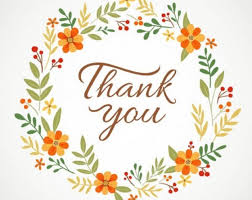